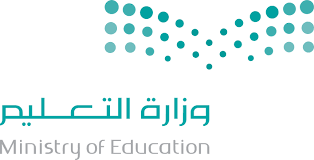 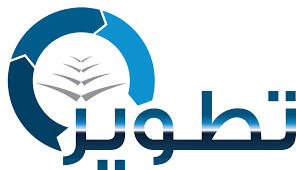 الثاني ثانوي
المرحلة/ الصف
الثالث
الفصل الدراسي
كيمياء2-3
المـــــــــــــــــــــــــــــــــــــــــادة
الليبيدات
موضوع الدرس
أ/ ماجد الحكمي
إعداد
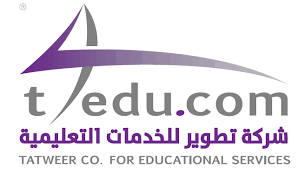 جميع الحقوق محفوظة لشركة تطوير للخدمات التعليمية
الليبيدات
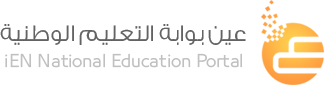 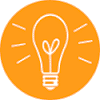 سنتعلم اليوم كيف :
1- تصف تراكيب الأحماض الدهنية، والجلسريدات الثلاثية.
2- تصف تراكيب الليبيدات الفوسفورية والشموع والستيرويدات.
3- تشرح وظيفة الليبيدات  في الخلايا.
4- تحدد بعض تفاعلات الأحماض الدهنية.
5- تربط بين تركيب الأغشية الحيوية ووظيفتها.
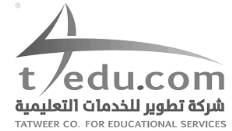 2
الليبيدات
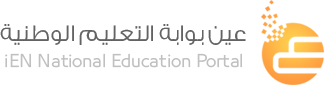 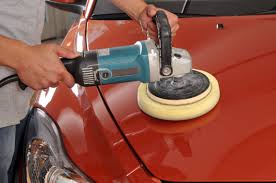 التهيئة
ما الشيء المشترك بين الشمع الذي يستعمل في تلميع السيارات، والدهن الذي يقطر من اللحم المشوي، وفيتامين: د“ الذي يضاف إلى الحليب الذي يشربه الناس ؟
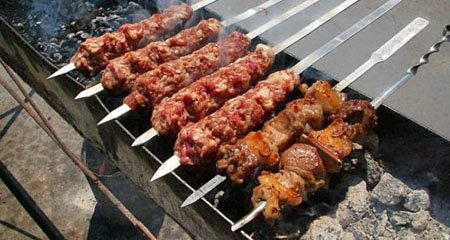 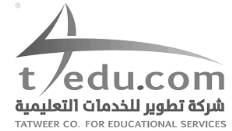 3
الليبيدات
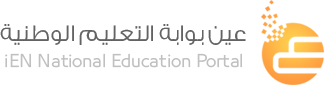 الليبيدات
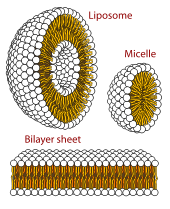 جزيئات حيوية كبيرة غير قطبية.
غير قابلة للذوبان في الماء.
تختلف عن الكربوهيدرات والبروتينات في أنها ليست بوليمرات ذات وحدات بناء أساسية متكررة .
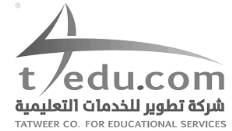 4
الليبيدات
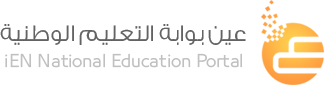 الأحماض الدهنية
هي أحماض كربوكسيلية ذات سلاسل طويلة .
الصيغة العامة
CH3(CH2)nCOOH
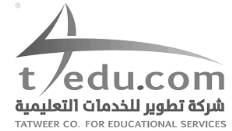 5
الليبيدات
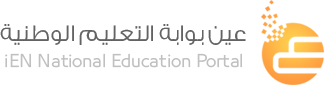 مكونات الأحماض الدهنية
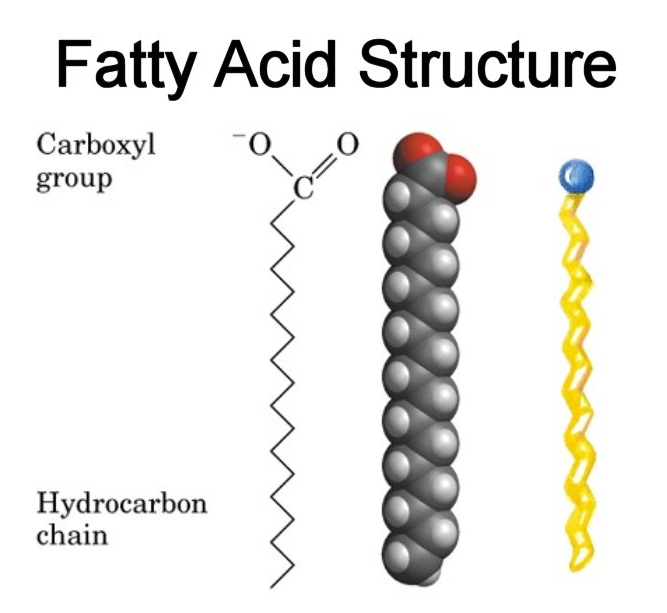 ليست من البوليمرات ، ولكن لديها وحدة بناء أساسية متكررة .
تتكون الأحماض الدهنية الطبيعية من 12-24 ذرة كربون.
تحتوي معظم الأحماض الدهنية من عدد زوجي من ذرات الكربون.
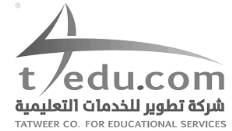 6
الليبيدات
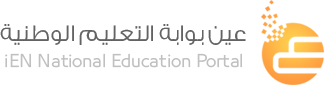 أنواع الأحماض الدهنية
1- الأحماض الدهنية المشبعة
وهي التي لا تحتوي على روابط ثنائية بين ذرات الكربون.
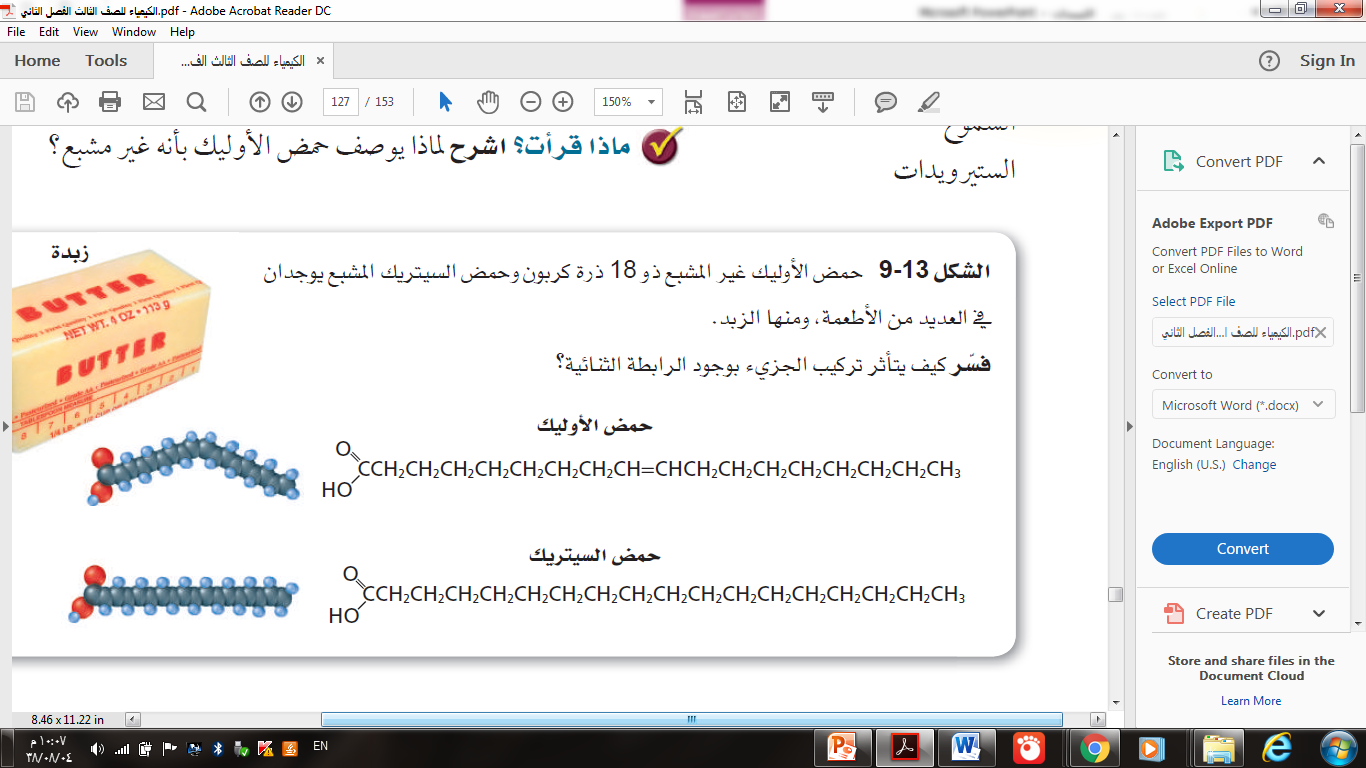 مثال:
حمض الستريك
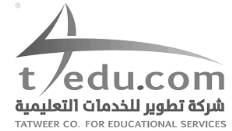 7
الليبيدات
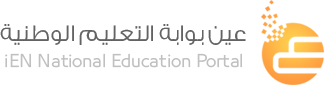 أنواع الأحماض الدهنية
2- الأحماض الدهنية غيرالمشبعة
وهي التي تحتوي على روابط ثنائية أو اكثر بين ذرات الكربون.
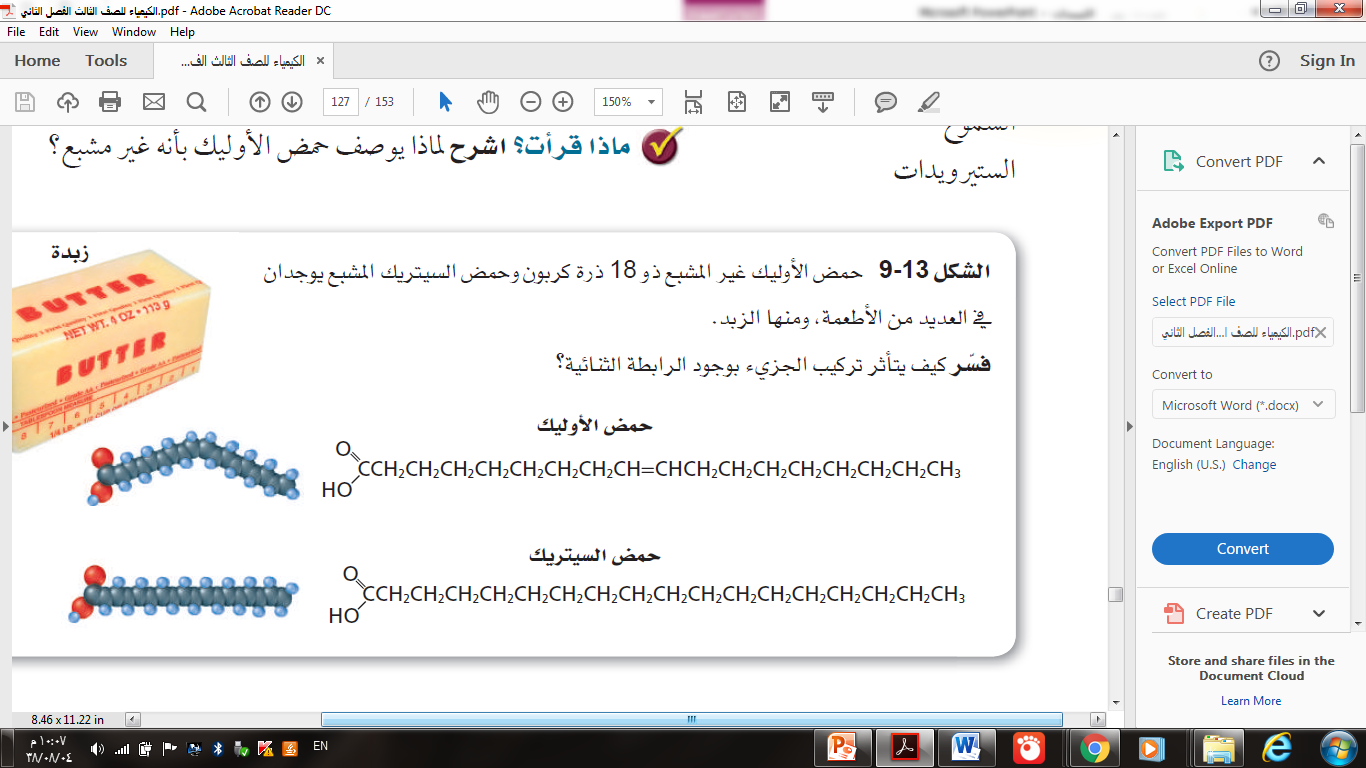 مثال:
حمض الأوليك
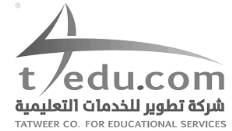 8
الليبيدات
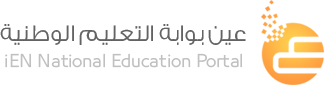 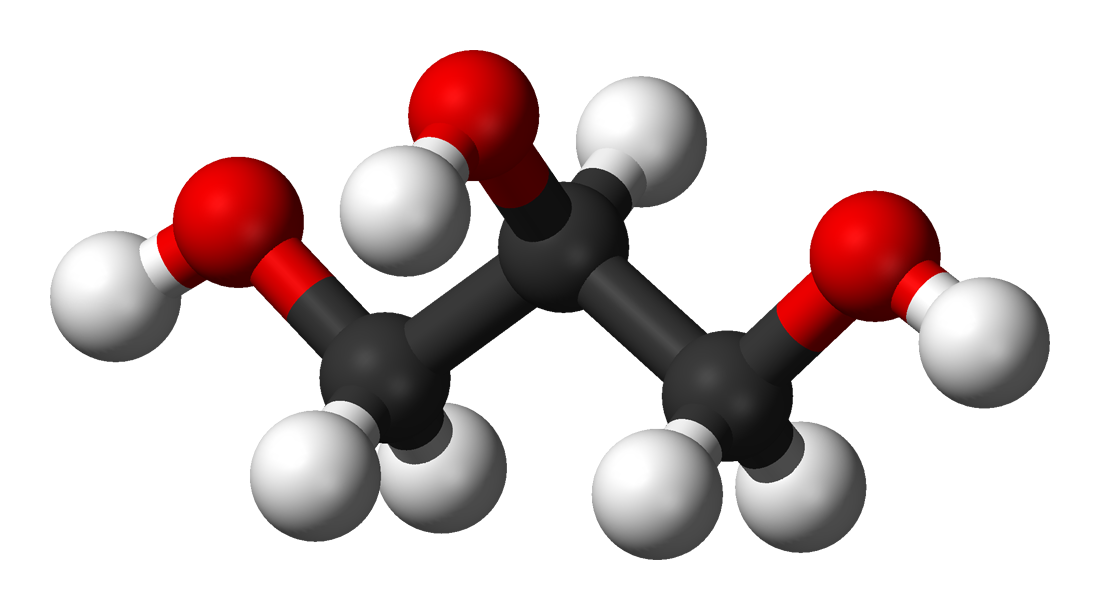 الجليسرول
هو جزيء يتكون من ثلاث ذرات كربون ترتبط كل منها بمجموعة هيدروكسيل .
الصيغة
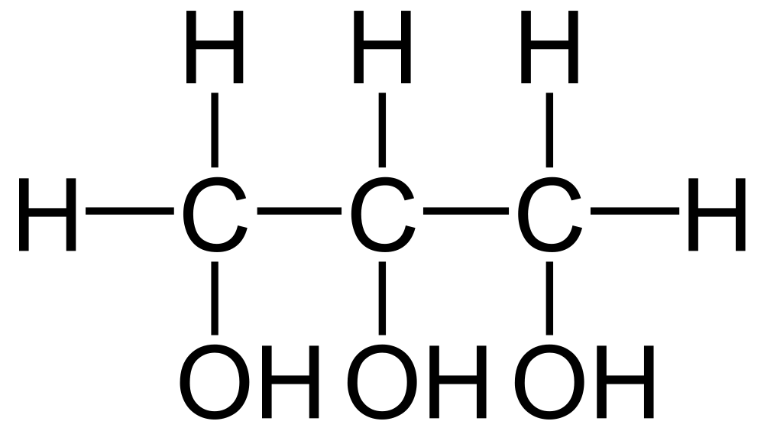 OH
OH
OH
CH2CH2CH2
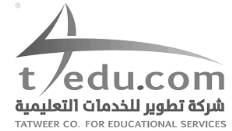 9
الليبيدات
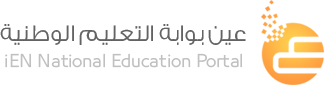 الجلسريد الثلاثي
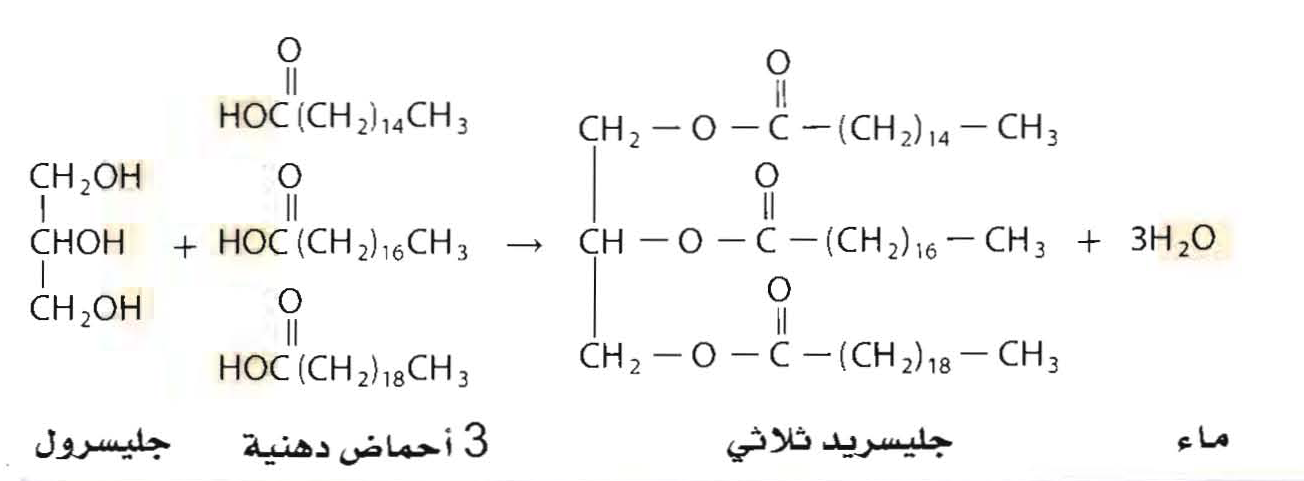 مركب ناتج عن ارتباط 3 أحماض دهنية بالجليسرول بروابط استر.
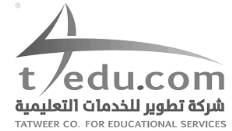 10
الليبيدات
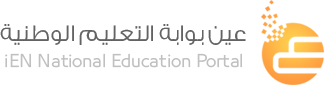 الجلسريد الثلاثي
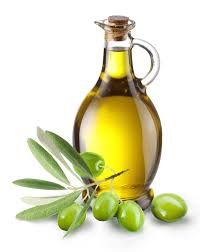 يكون الجلسريد الثلاثي صلب أو سائل في درجة حرارة الغرفة.
عندما يكون الجلسريد الثلاثي سائل يكون على شكل زيت
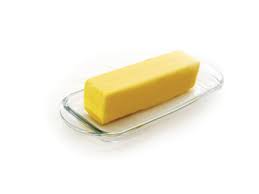 عندما يكون الجلسريد الثلاثي صلبا يكون على شكل دهن.
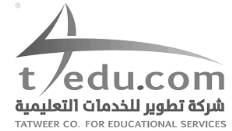 11
الليبيدات
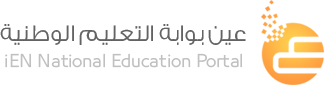 تخزين الجلسريد الثلاثي
تختزن الأحماض الدهنية في الخلايا الدهنية في الجسم على شكل جلسريد ثلاثي .
عندما تكون الطاقة متوافرة بكثرة تقوم الخلايا الدهنية بتخزين الطاقة الفائضة في الأحماض الدهنية على شكل جلسريد ثلاثي .
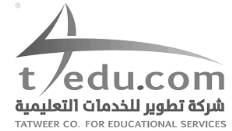 12
الليبيدات
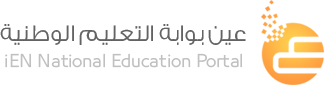 تحلل الجلسريد الثلاثي
الإنزيمات تحلل الجلسريد ثلاثي داخل الخلايا الحية.
عندما تصبح الطاقة قليلة تقوم الخلايا بتحليل الجلسريد ثلاثي ، مطلقة الطاقة التي استعملت في تكوينها .
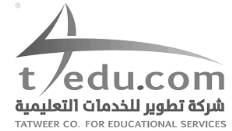 13
الليبيدات
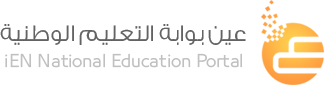 التصبن
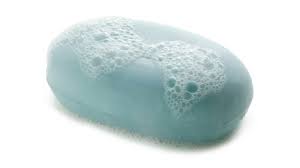 عبارة عن أملاح الصوديوم للأحماض الدهنية , ولجزئ الصابون طرفان :
1- طرف قطبي .
2- طرف غير قطبي.
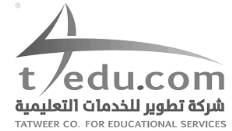 14
الليبيدات
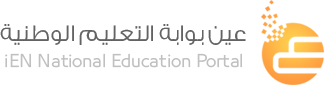 التصبن
ينتج الصابون من خلال تميُّه الجليسريد الثلاثي مع وجود محلول مائي لقاعدة قوية لتكوين أملاح الكربوكسيلات والصوديوم
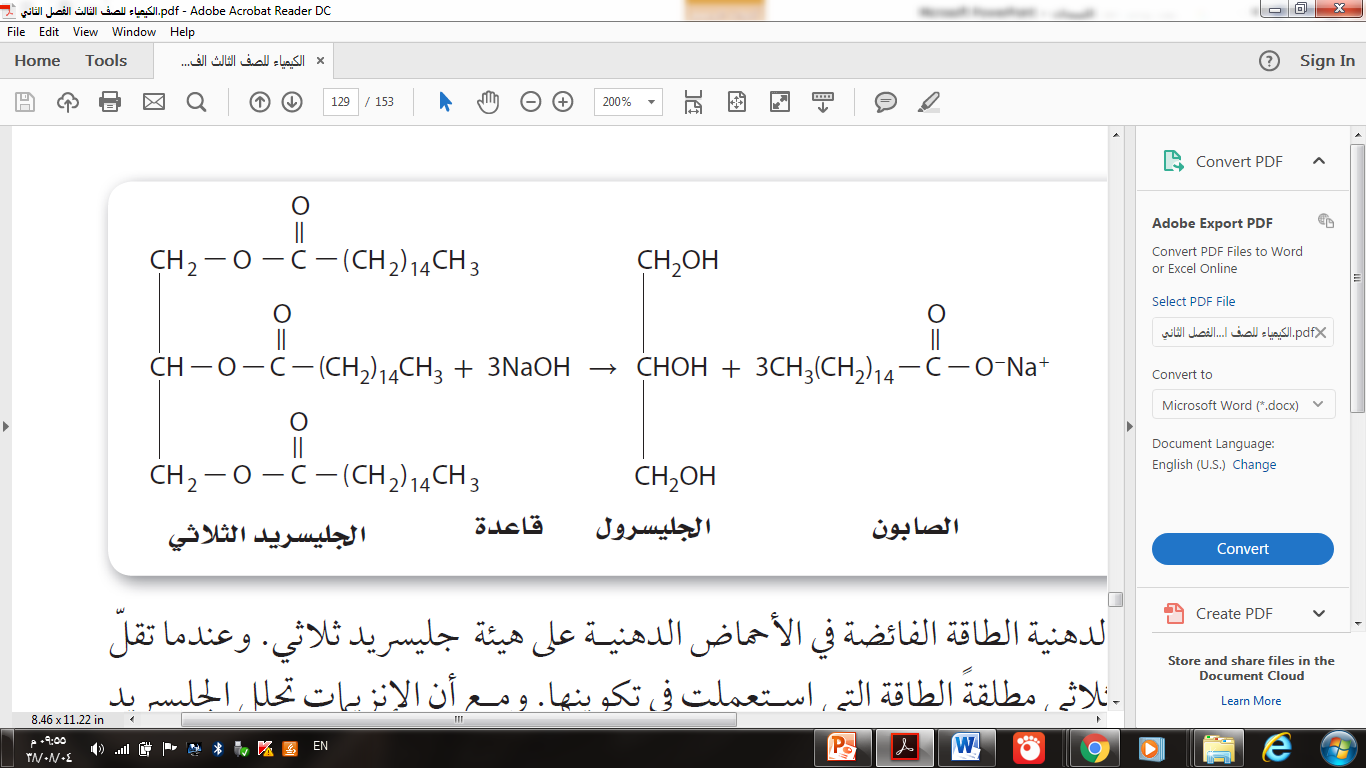 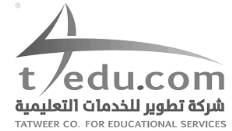 15
الليبيدات
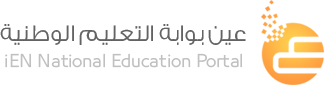 كيف تتم إزالة الأوساخ باستعمال الماء والصابون؟
تدريب1
الحل
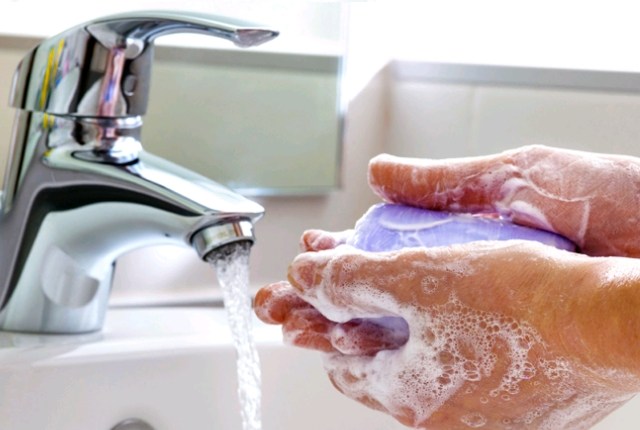 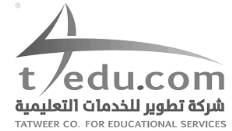 16
الليبيدات
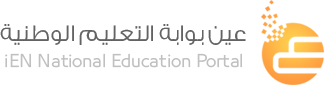 كيف تتم إزالة الأوساخ باستعمال الماء والصابون؟
تدريب1
الحل
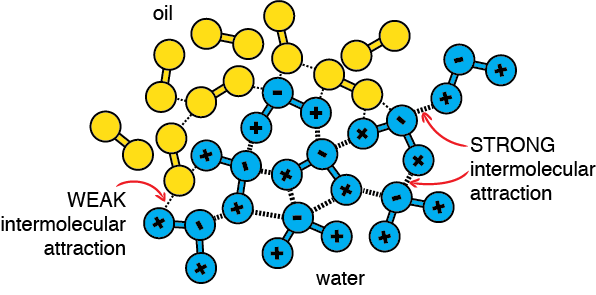 من خلال ارتباط الطرف غير القطبي لجزيئات الصابون بجزيئات الأوساخ والزيوت غير القطبية  في حين يكون الطرف القطبي لجزيئات الصابون قابلًا للذوبان في الماء .
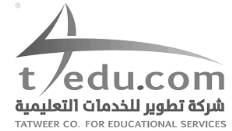 17
الليبيدات
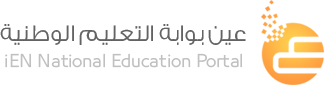 الليبيدات الفسفورية
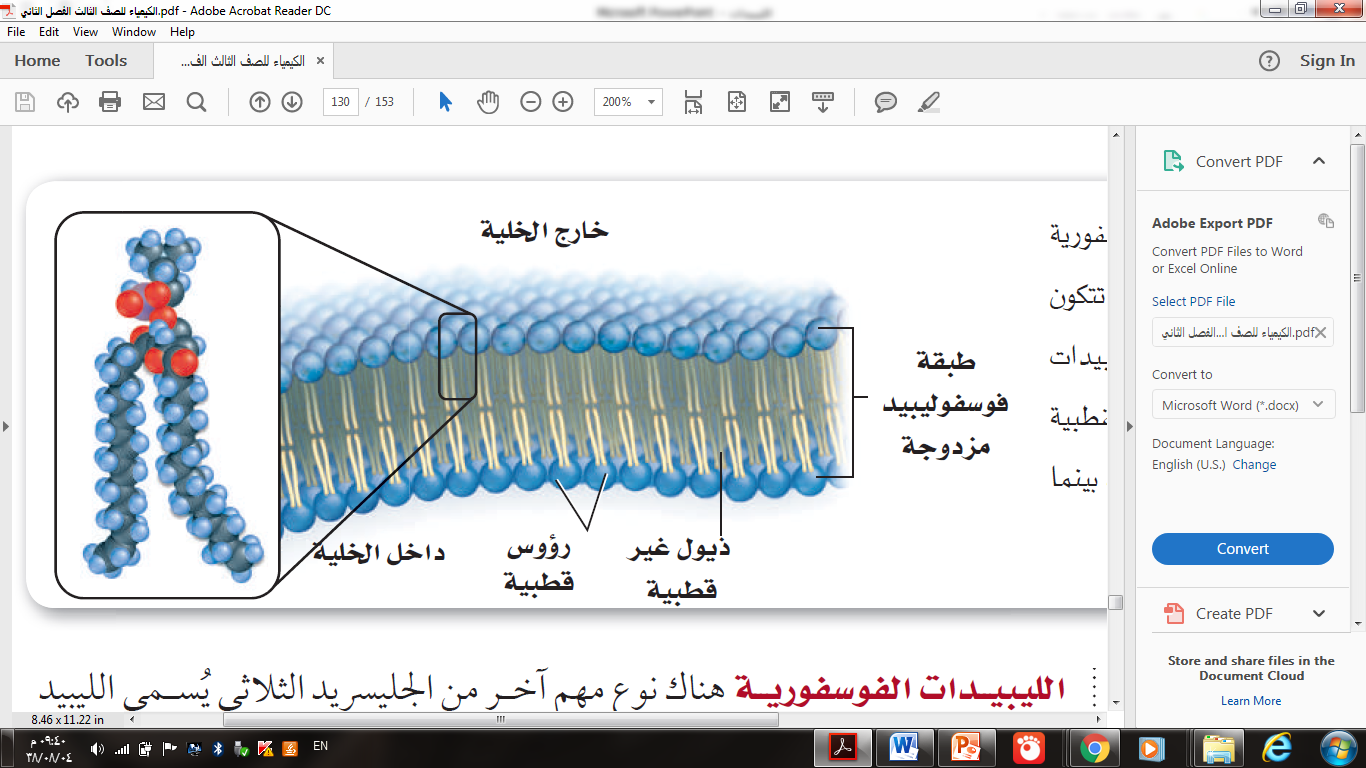 جلسريدات ثلاثية استبدل فيها أحد الأحماض الدهنية بمجموعة فوسفات قطبية.
مكوناتها
تتكون من جزأين :
رأس قطبي وذيلين غير قطبيين
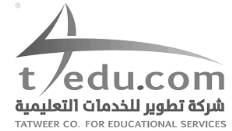 18
الليبيدات
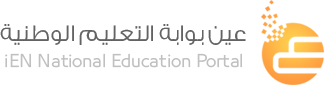 الغشاء البلازمي لليبيدات
يتكون من طبقتين من الليبيد الفسفوري، تكون ذيولها غير القطبية متجهة نحو الداخل. ورؤوسها القطبية متجهة إلى الخارج.
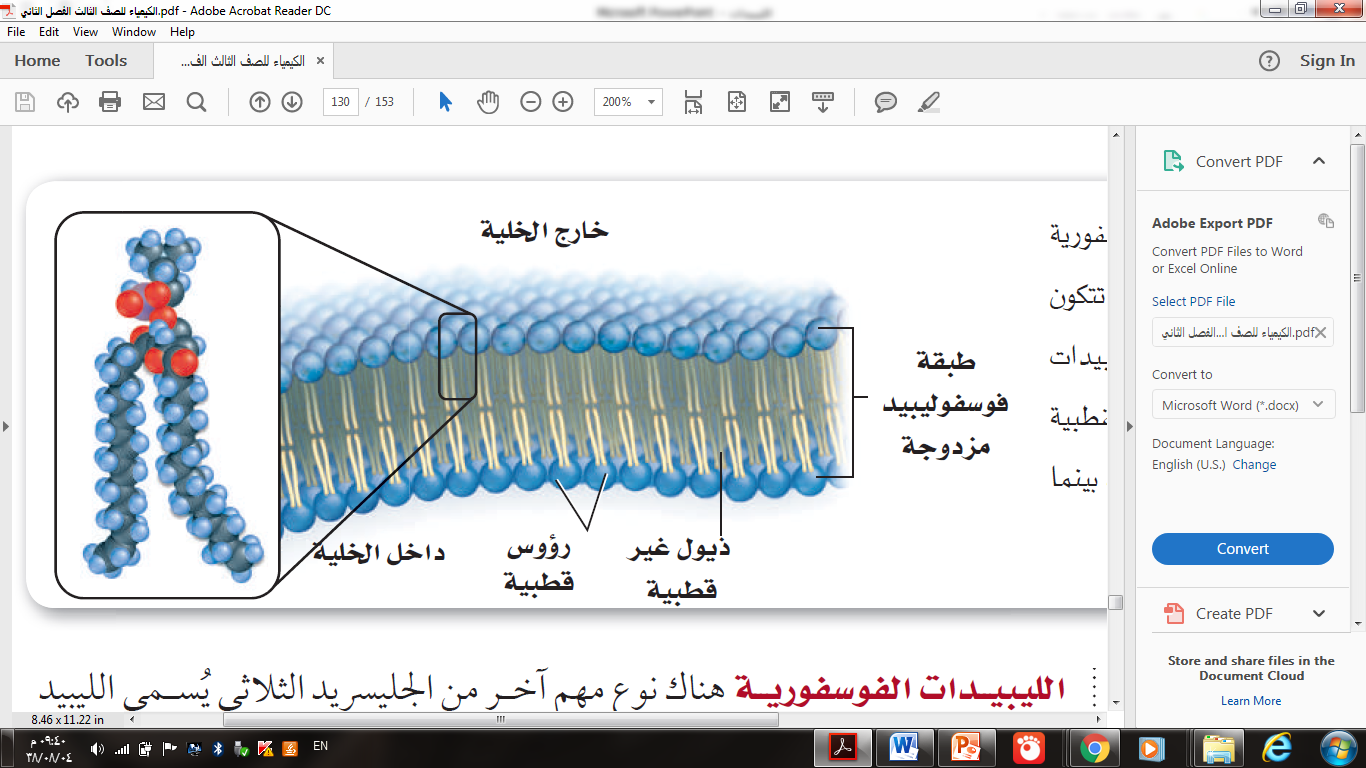 يعمل هذا الليبيد كحاجز في الخلية ينظم المواد التي تدخل الغشاء وتخرج منه .
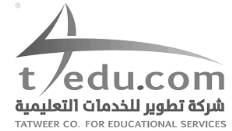 19
الليبيدات
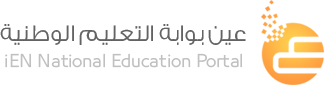 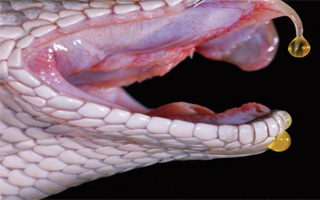 الليبيز الفسفوري
عبارة عن أنزيم يوجد في سم الأفاعي، يعمل كعامل محفزلتحليل الليبيد الفسفوري.
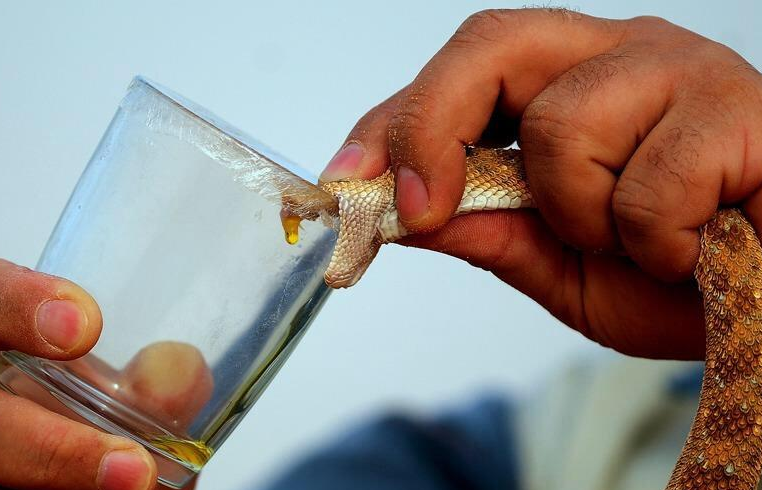 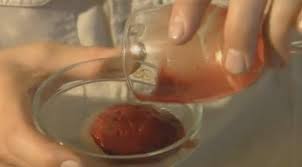 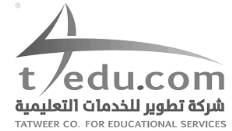 20
الليبيدات
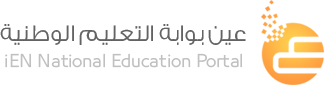 الشموع
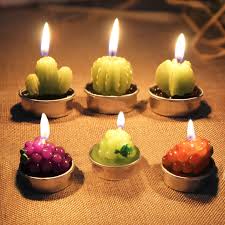 عبارة عن ليبيدات تحتوي على أحماض دهنية.
تتكون من اتحاد حمض دهني مع كحول ذي سلسلة طويلة.
الصيغة العامة
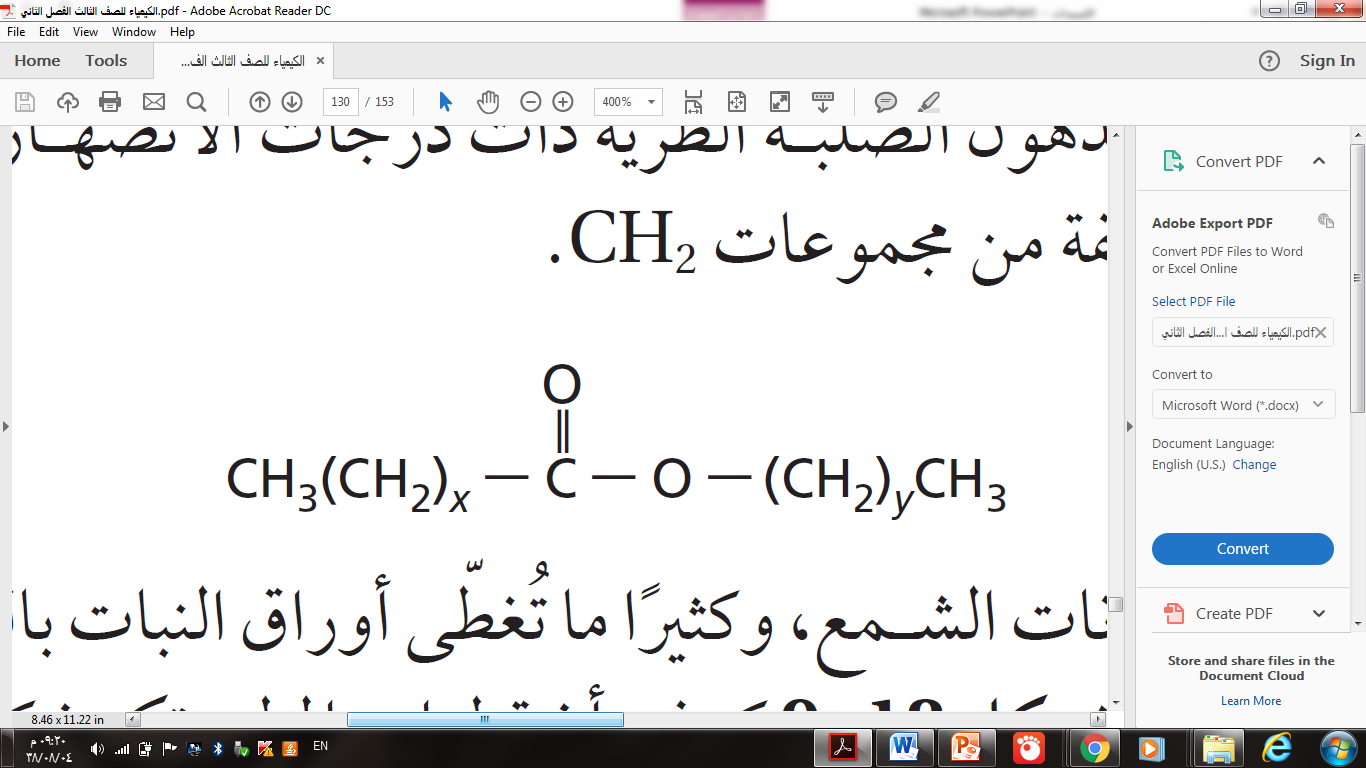 تمثل X Y , أعدادًا مختلفة من مجموعات CH2
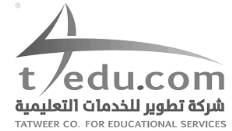 21
الليبيدات
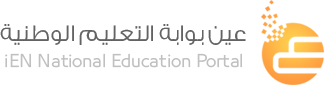 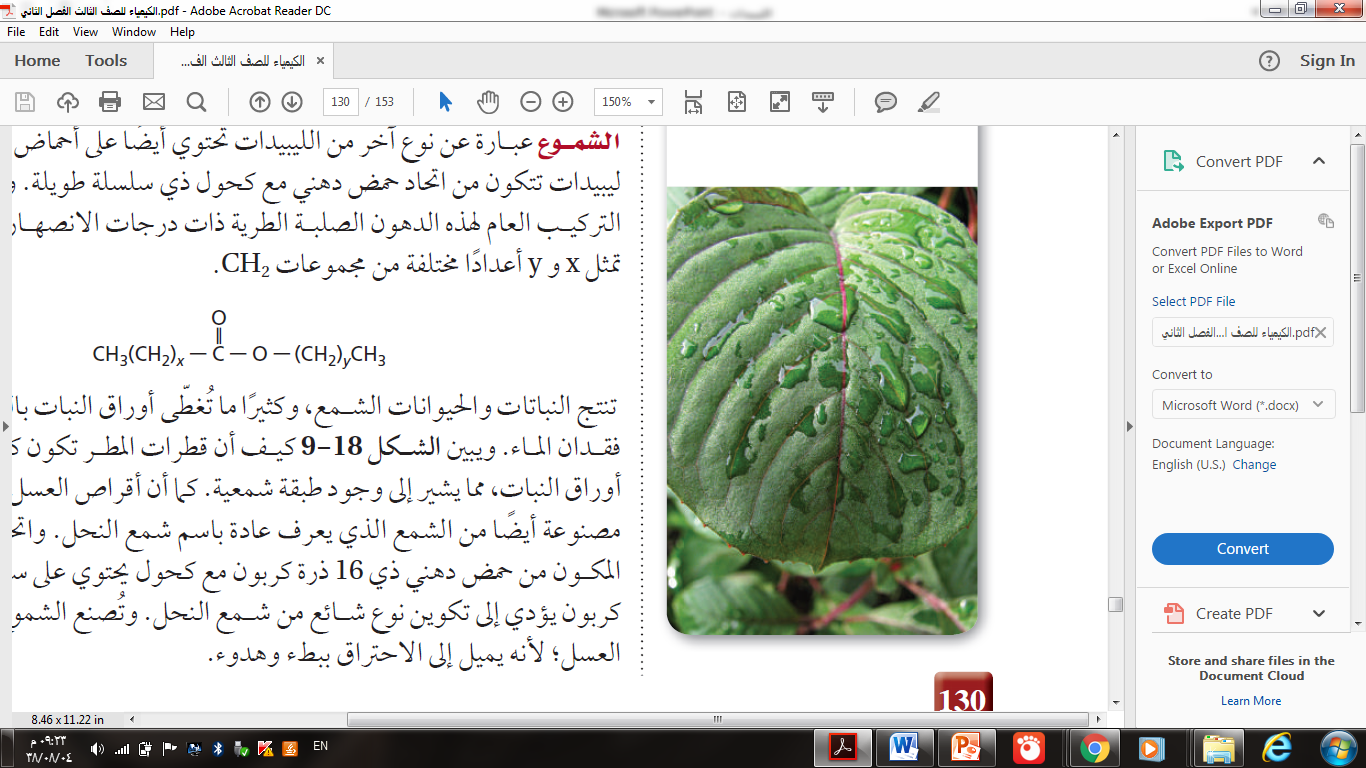 الشموع
مصدرها
1- النباتات :
حيث تنتج النباتات شمعًا يغطي أوراقها ويحميها من الجفاف .
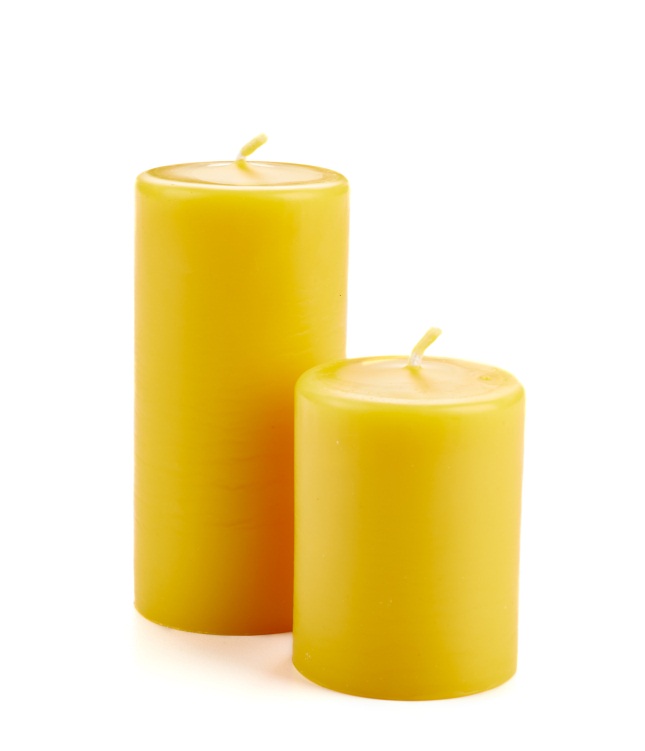 2- الحيوانات :
مثل شمع النحل
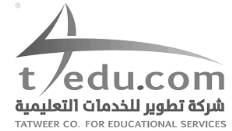 22
الليبيدات
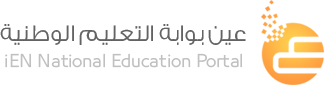 شمع النحل
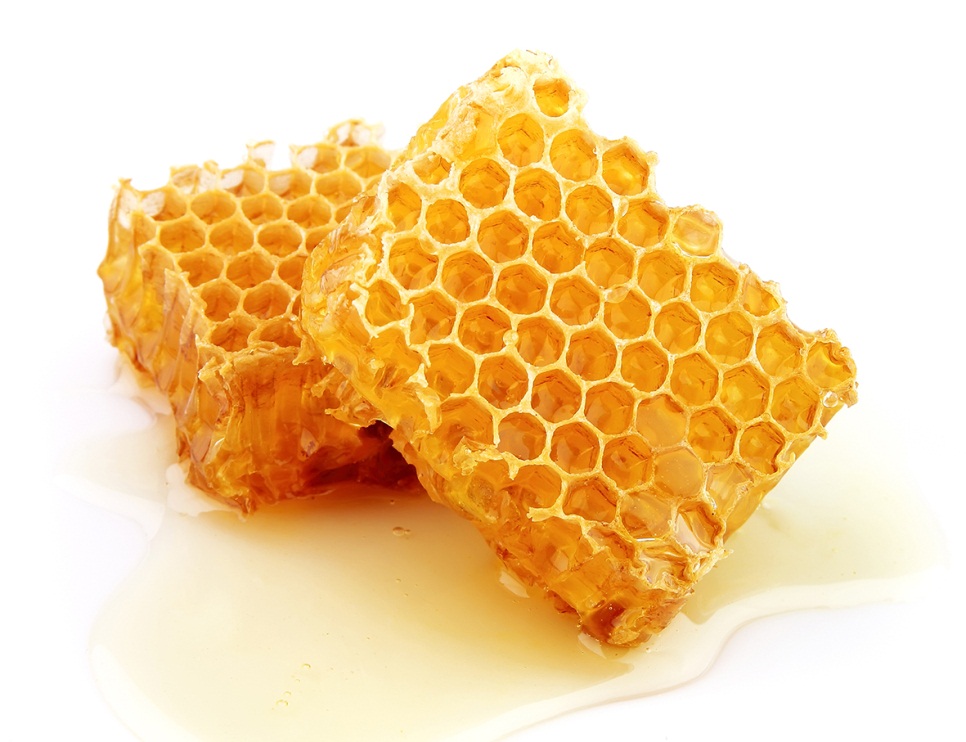 أقراص العسل مصنوعة من الشمع.
يتكون من اتحاد حمض البالمتيك المكون من حمض دهني مكون من 16 ذرة كربون مع كحول يحتوي على سلسلة من 30 ذرة كربون.
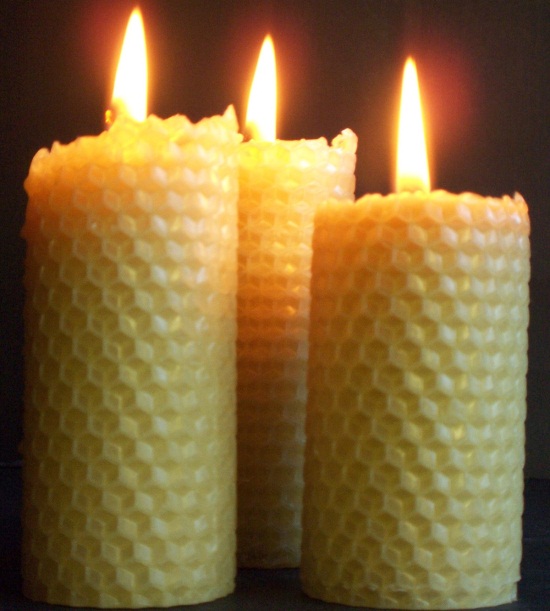 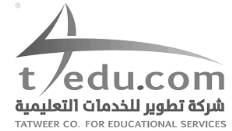 23
الليبيدات
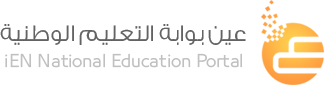 السترويدات
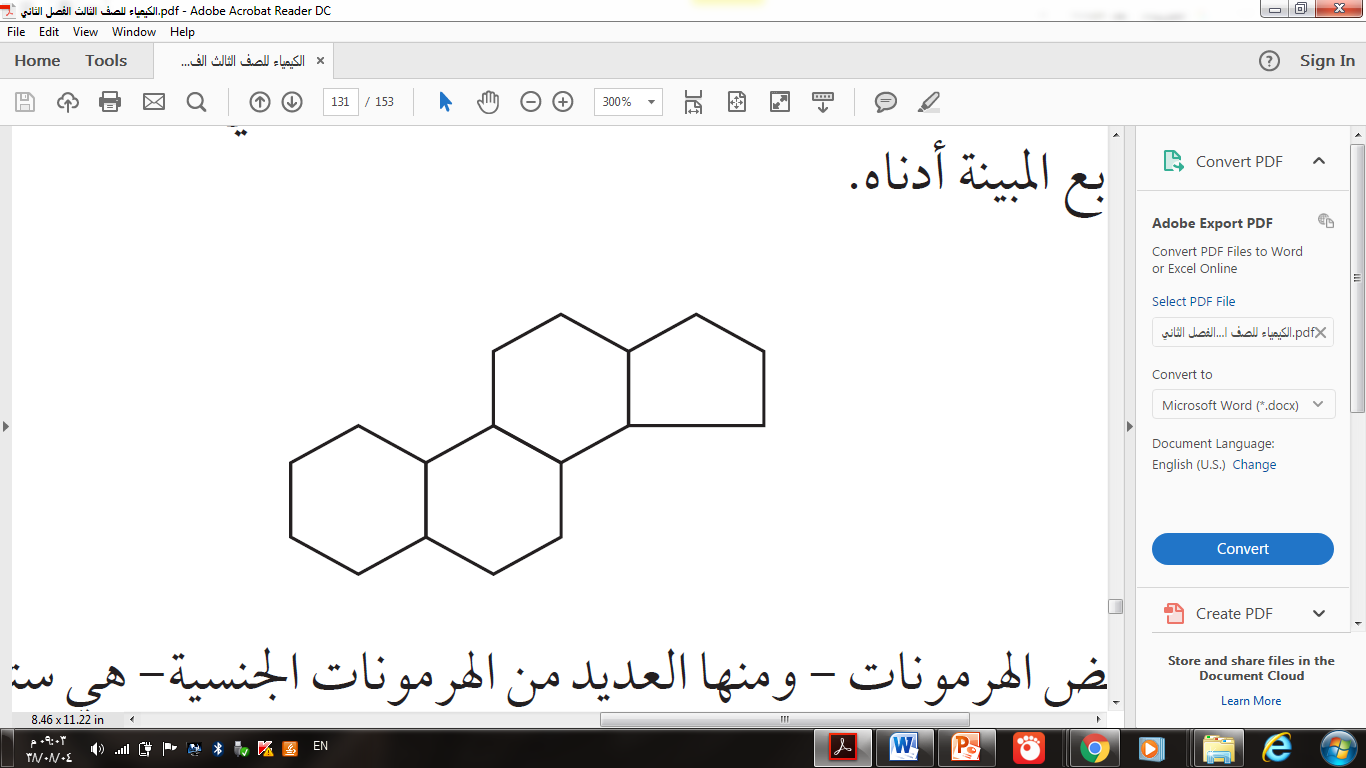 هي ليبيدات تحتوي على حلقات متعددة.
مكوناتها
تتكون جميع السترويدات من تركيب السترويد الأساسي المكون من الحلقات.
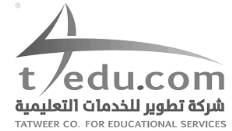 24
الليبيدات
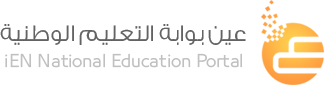 السترويدات
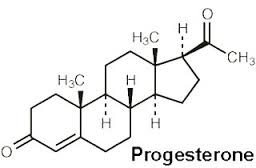 أمثلة
الهرمونات الجنسية:
تنظم عمليات الأيض
مثل البروجسترون.
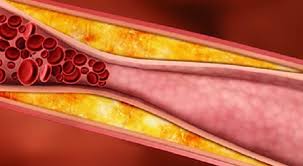 2-الكوليسترول :
مكوناً مهماً للأغشية الخلوية
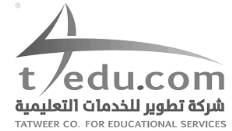 25
الليبيدات
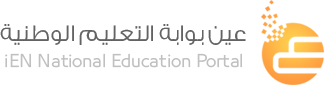 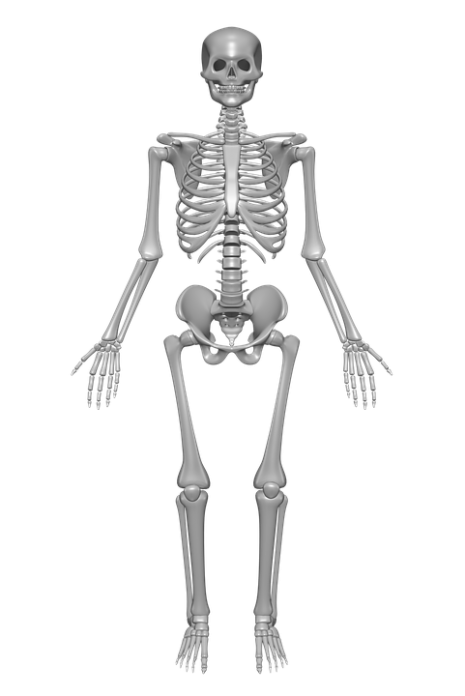 السترويدات
أمثلة
3- فيتامين د :
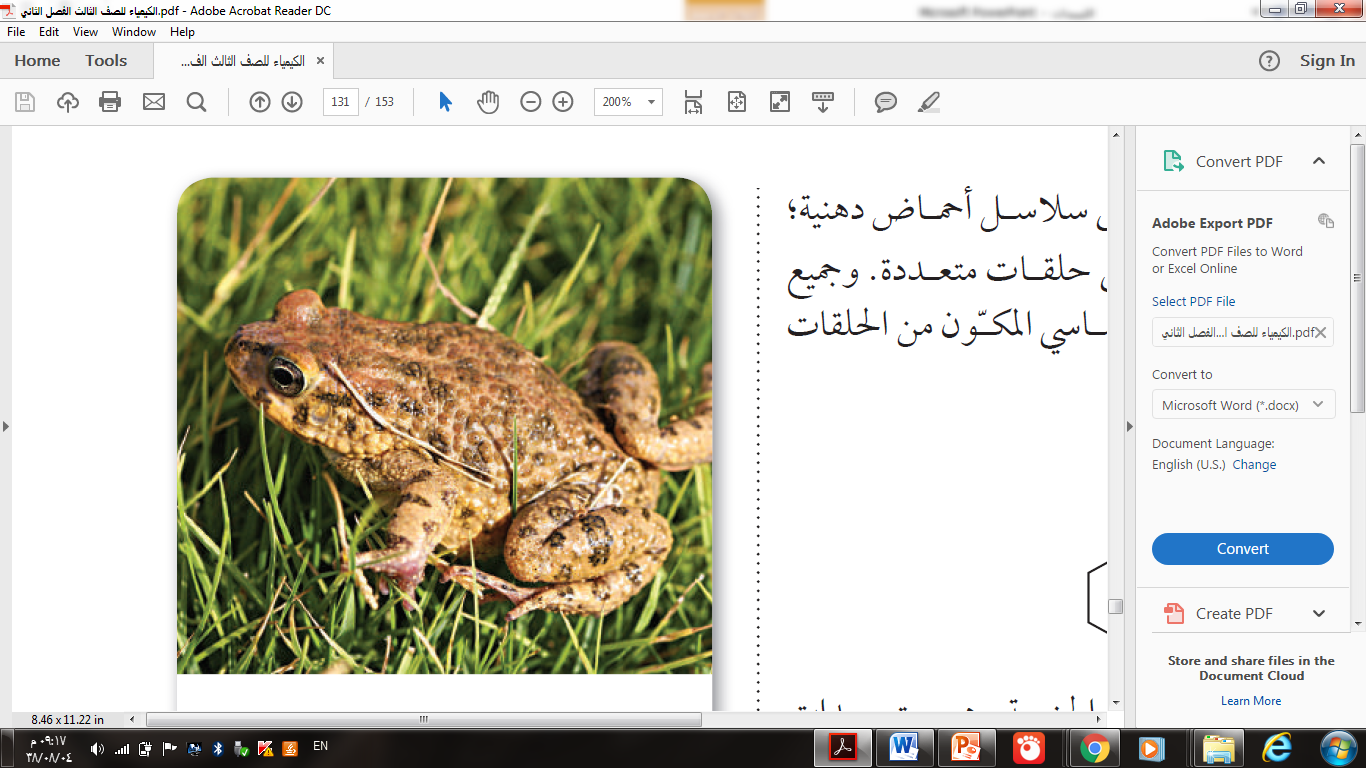 له أهمية في تركيب العظام
4- العلجوم البحري العملاق:
(ينتج البوفوتوكسين) مادة دفاعية سامة
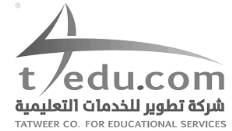 26
الليبيدات
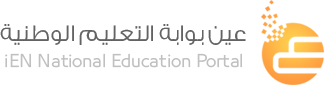 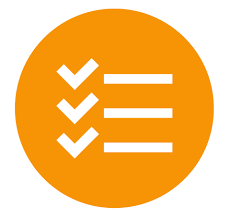 تختلف الليبيدات عن البروتينات والكربوهيدرات في أنها ليست...
تقويم:
أحماض.
كحولات.
بوليمرات.
استرات.
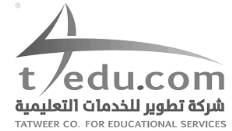 27
الليبيدات
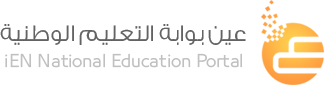 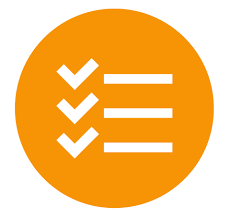 تتميز الليبيدات بأنها جزيئات حيوية كبير و ...
تقويم:
1- قطبية وبالتالي  تذوب في الماء.
2- غير قطبية وبالتالي لا تذوب في الماء.
3- غير قطبية وبالتالي تذوب في الماء.
4- قطبية وبالتالي لا تذوب في الماء.
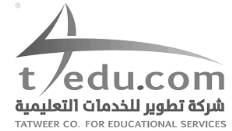 28
الليبيدات
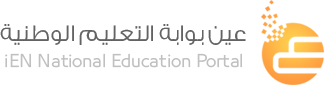 تؤدي الليبيدات وظيفتين رئيستين في المخلوقات الحية
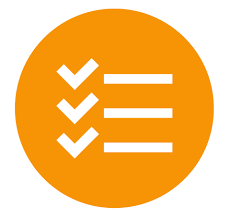 تقويم:
(        ) تختزن الطاقة بشكل فعال.
(         ) مصدراً رئيساً للطاقة الفورية للجسم.
(         ) تكوّن معظم تركيب الأغشية الخلوية.
(         ) يكون الجدران القاسية للخلية النباتية.
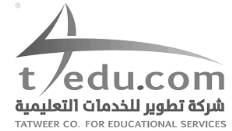 29
الليبيدات
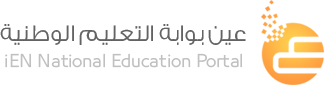 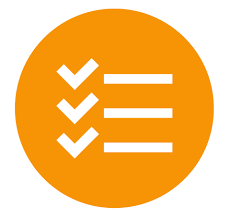 وحدات البناء في  الليبيدات هي...
تقويم:
الجلوكوز.
الأحماض الدهنية.
السكروز.
الفركتوز.
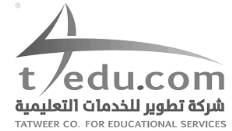 30
الليبيدات
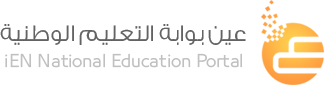 الليبيدات
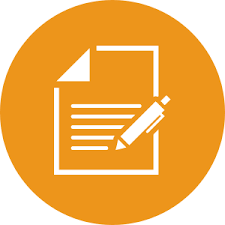 تعلمنا اليوم:
تعريفها
الشموع
الليبيدات الفوسفورية
الجلسريدات الثلاثية
الأحماض الدهنية
السترويدات
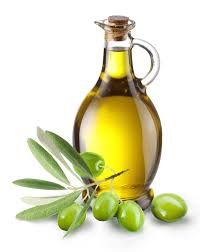 أنواعها
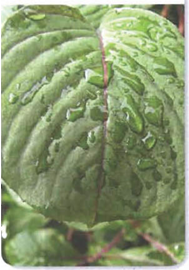 جزيئات حيوية كبيرة غير قطبية.
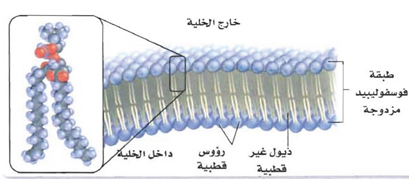 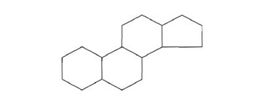 الأحماض الدهنية المشبعة
الأحماض الدهنية غيرالمشبعة
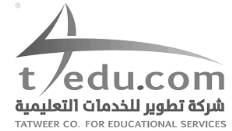 31
الليبيدات
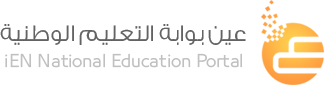 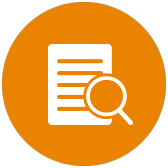 المــــراجـــــــــع:
كتاب الكيمياء للصف الثالث ثانوي - طبعة العبيكان 2016
الفصل الدراسي الثاني
للعام الدراسي 1437/ 1438هـ
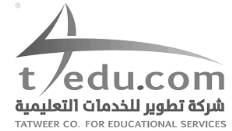 32
للتواصل أو لمزيد من الدروس
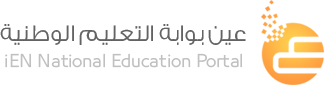 ien.edu.com
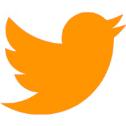 IEN_Edu
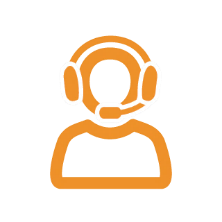 8004422220
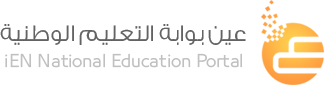 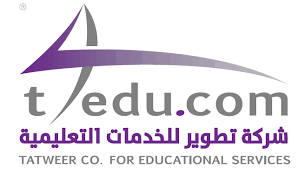 جميع الحقوق محفوظة لشركة تطوير للخدمات التعليمية